ЛЕТОПИСЬ КОМАНДЫ ЮНЫХ ПОМОЩНИКОВ    ИНСПЕКТОРОВ ДВИЖЕНИЯ МБДОУ № 66«СВЕТОФОР»
ЛЕТОПИСЬ КОМАНДЫ ЮПИД«СВЕТОФОР» МБДОУ № 66 НАЧАТА: СЕНТЯБРЬ 2015 ГОДА.
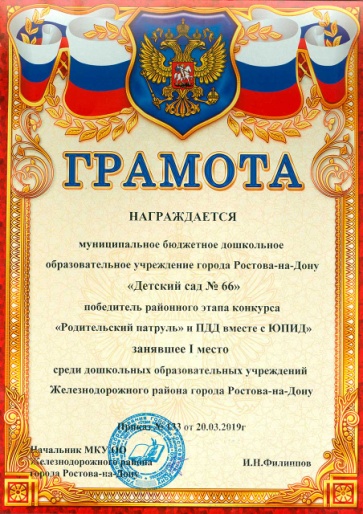 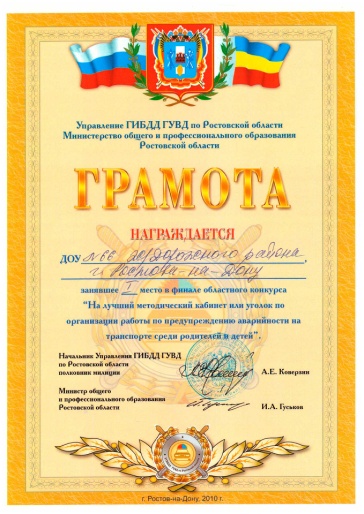 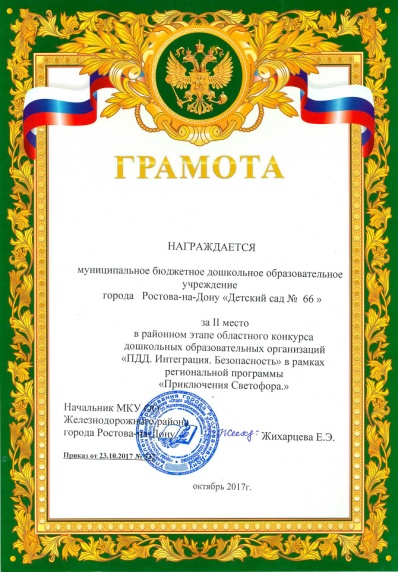 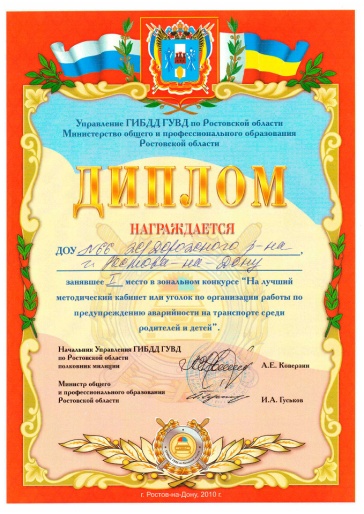 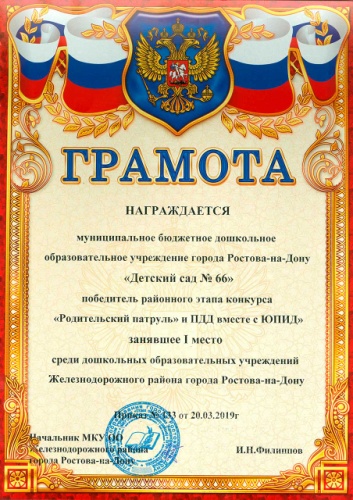 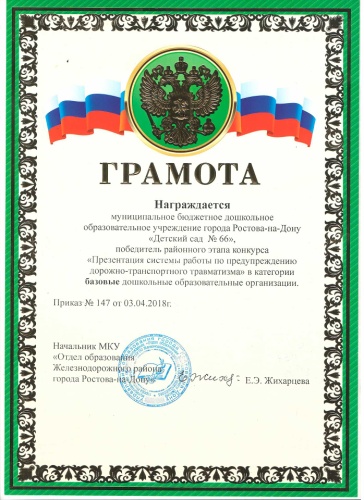 Команда ЮПИД 2015-2016 уч. год руководитель:  ст. воспитатель Маковеева Елена Евгеньевна
Акция «Урок ПДД среди малышей»Отряд ЮИД МБОУ СОШ № 67 в феврале 2016 года провел Акцию со старшими дошкольниками МБДОУ № 66
Команда ЮПИД 2016-2017 уч. годруководитель: воспитатель Хухлаева Марина Александровна
Развлечение
 «Путешествие в страну дорожных знаков»
 июнь 2017 г
Акция команды ЮПИД
 среди родителей (буклеты) «Применение удерживающих средств»  октябрь 2016 г
Команда ЮПИД 2017-2018 уч.годруководитель: воспитатель Геворкова Джульетта Сергеевна
Автодискотека 
«Зебра пришла в детский сад»  октябрь 2017 г
Развлечение
 «Знатоки страны  Светофории»
 июль 2018 г
Команда ЮПИД 2018-2019 уч.годруководитель: воспитатель Геворкова Джульетта Сергеевна
Развлечение    «Красный, желтый зеленый»
 ноябрь 2018 г
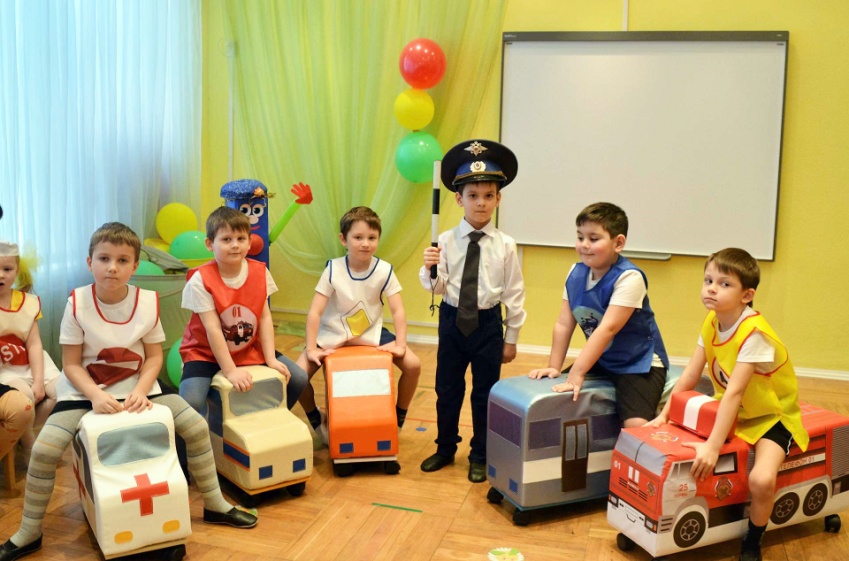 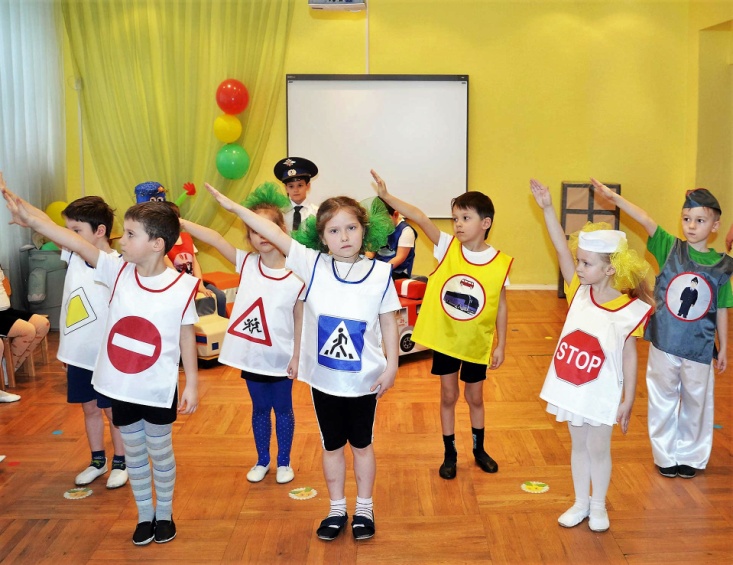 Команда ЮПИД 2019-2020 уч.годруководитель: воспитатель Руденко Любовь Петровна
Районный 
              «СЛЕТ ЮПИД -2019»
              сентябрь 2019 г
Участие в Акции «ОДНОЗНАЧНО»
сентябрь 2019 г
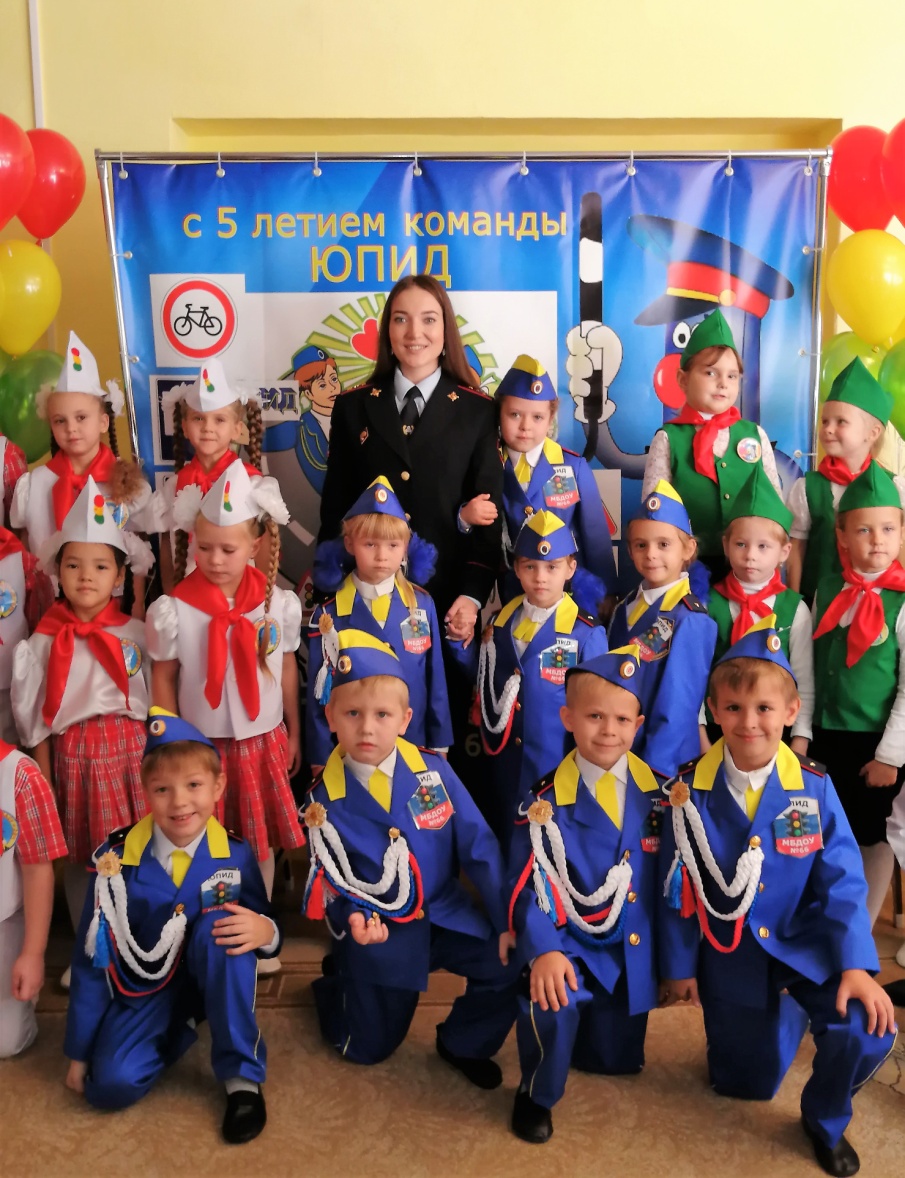